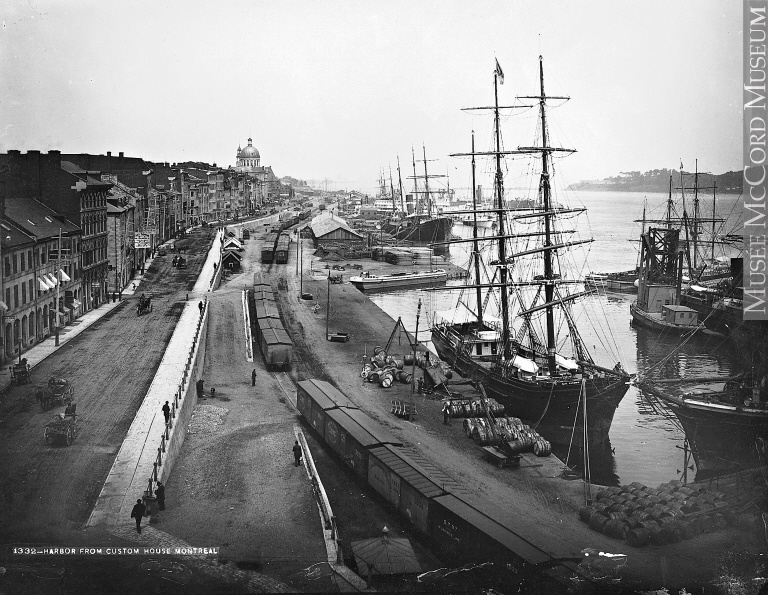 Port de Montréal en 1884
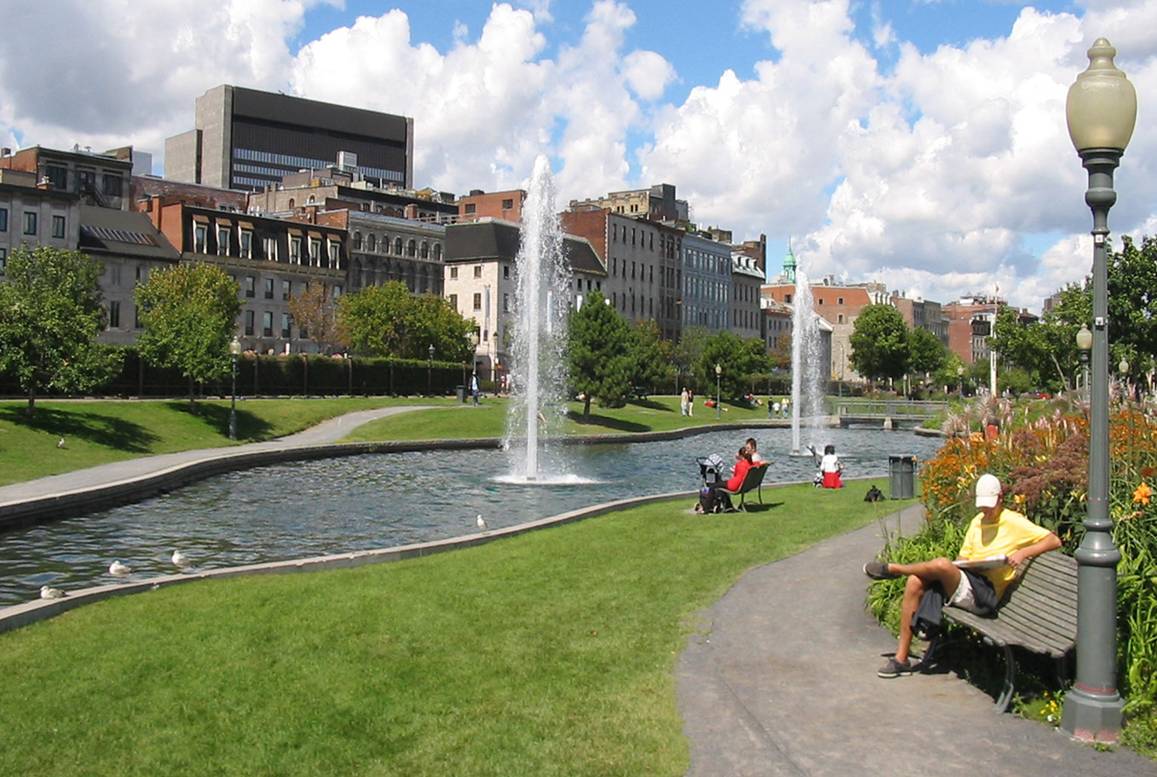 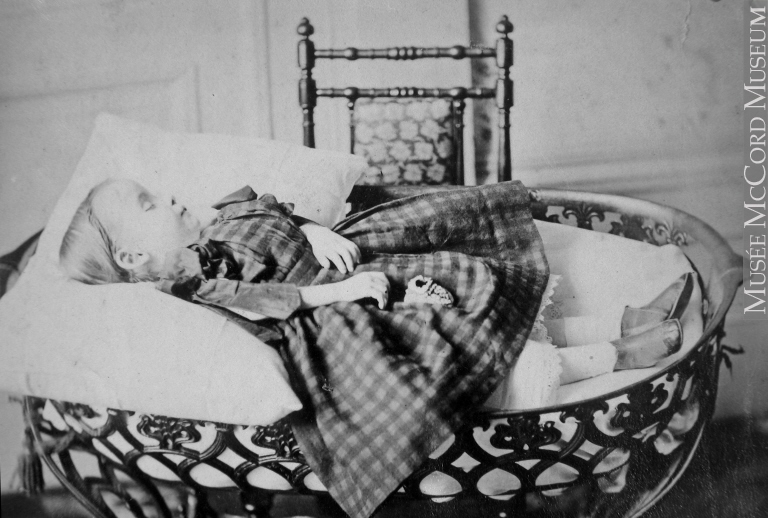 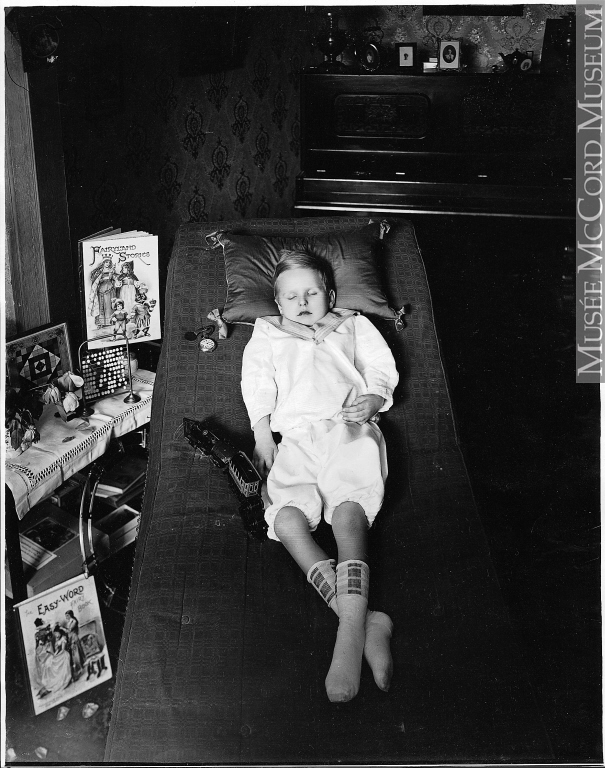 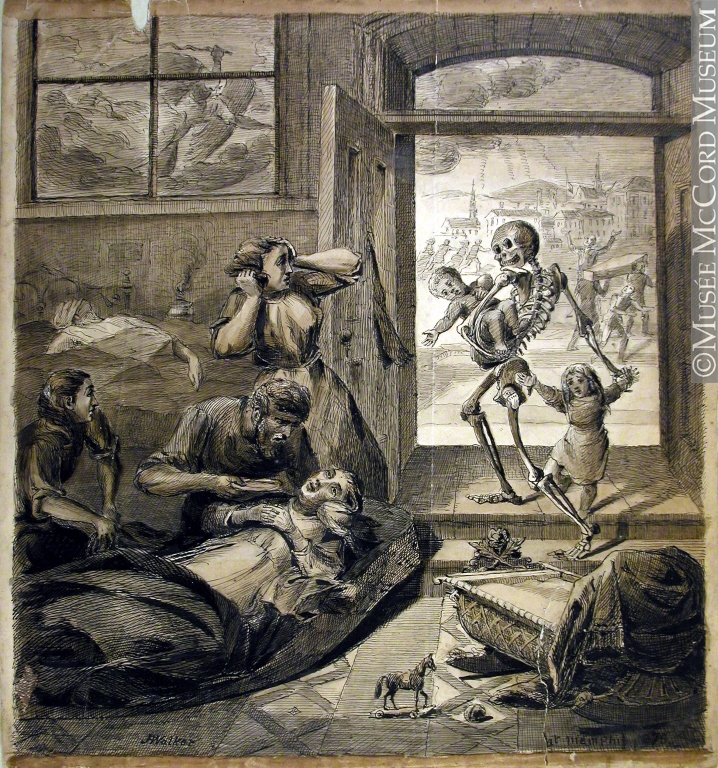 La mortalité infantile en 1905
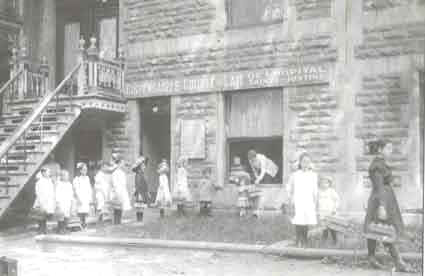 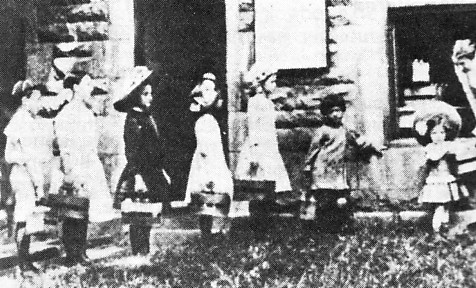 La goutte de lait, pour aider les mamans au début du 20e siècle.
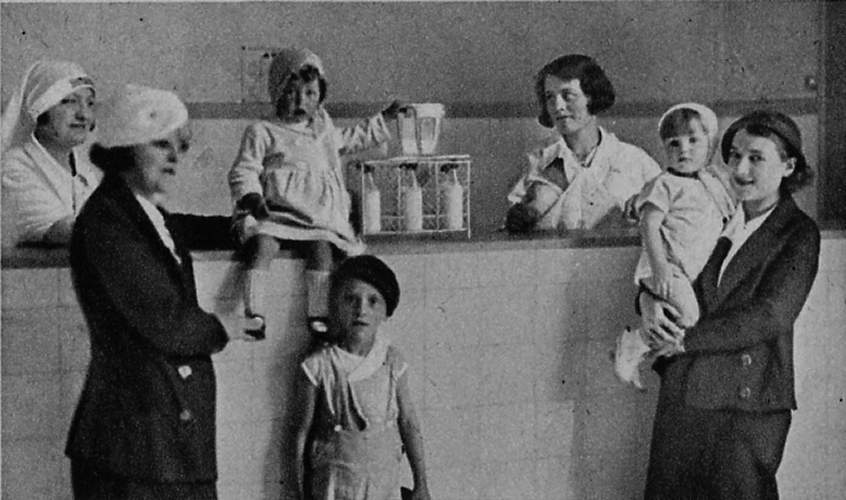 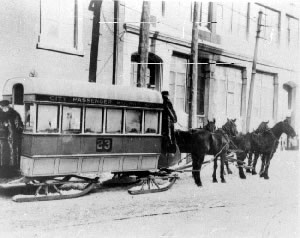 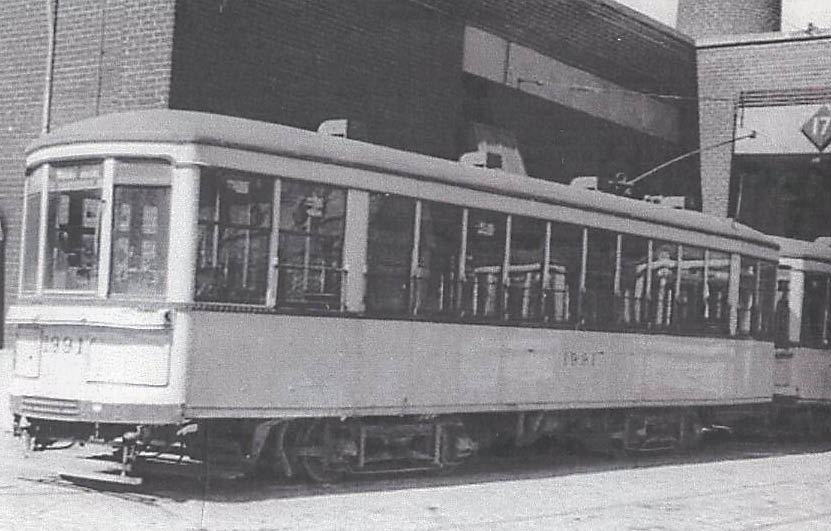 Tramway 1929
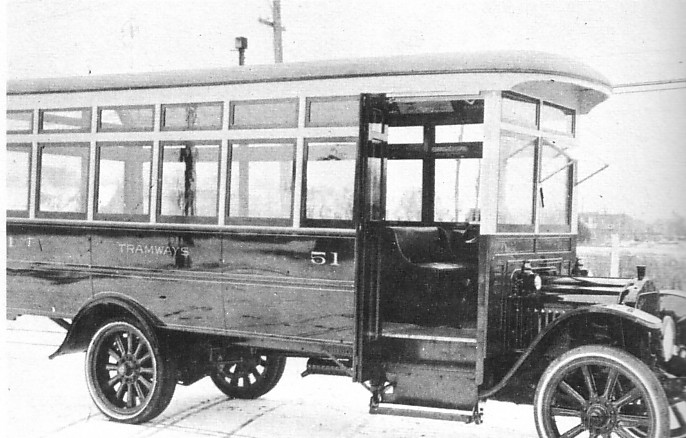 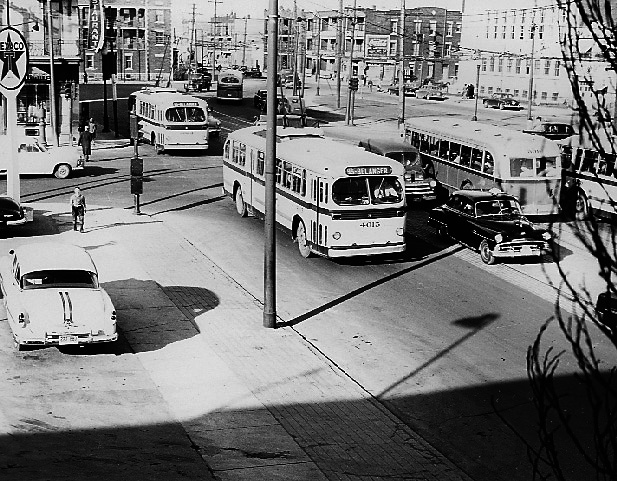 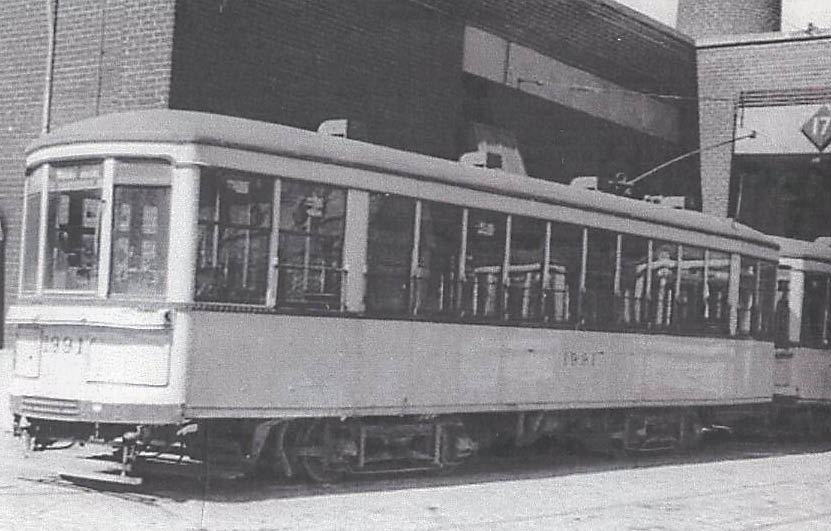 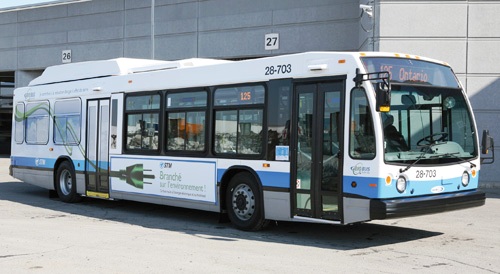 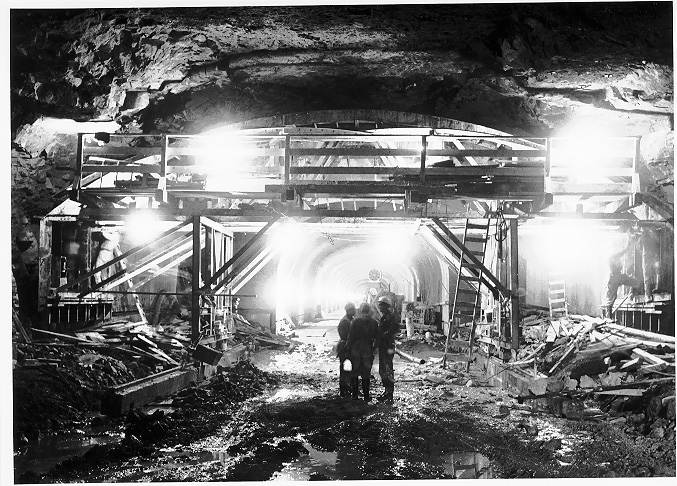 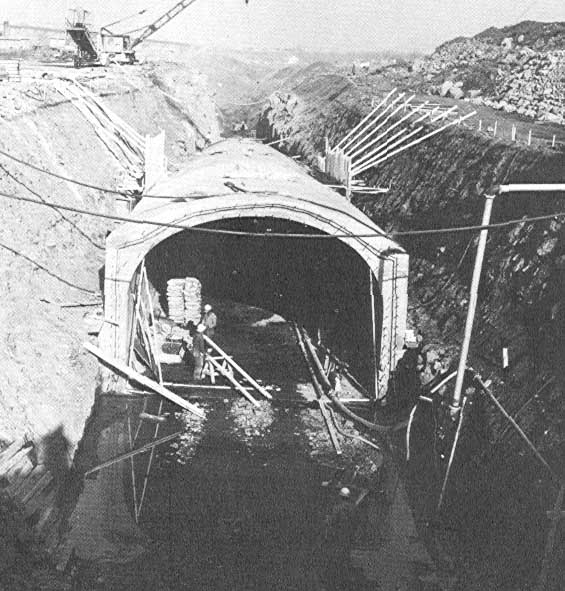 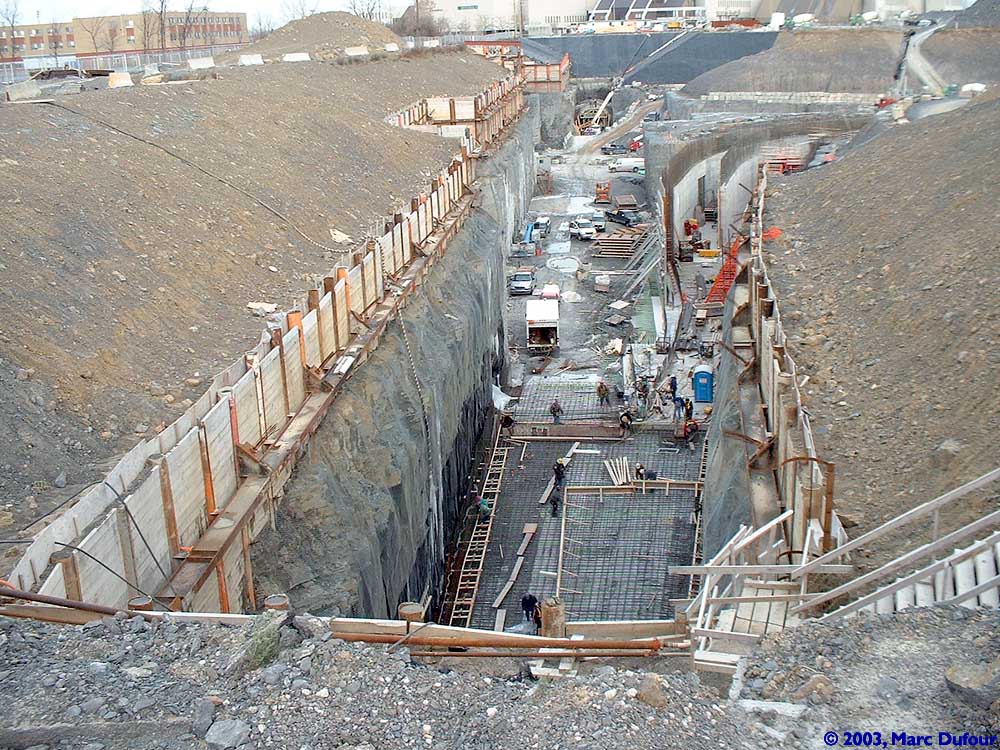 Construction du métro:
Station Jean-Drapeau
Station Jarry
Station Montmorency
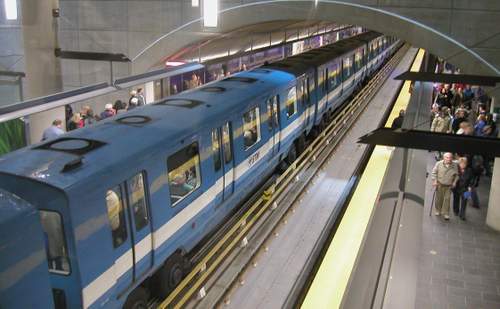 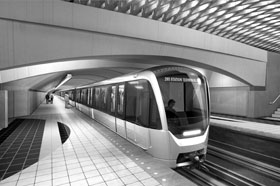 Métro Jarry, avec les futures rames de métro de Bombardier
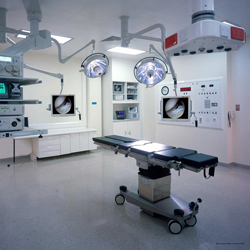 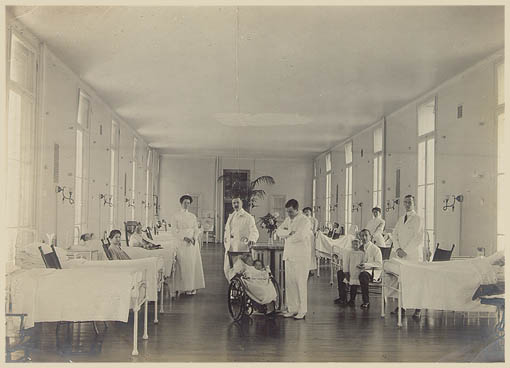 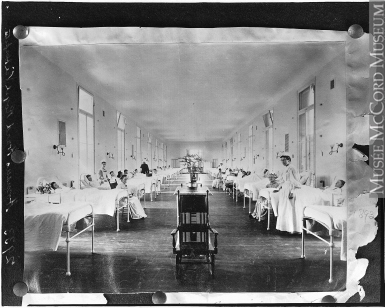 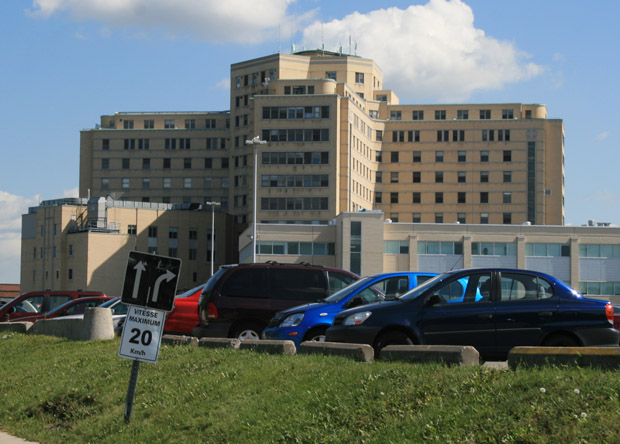 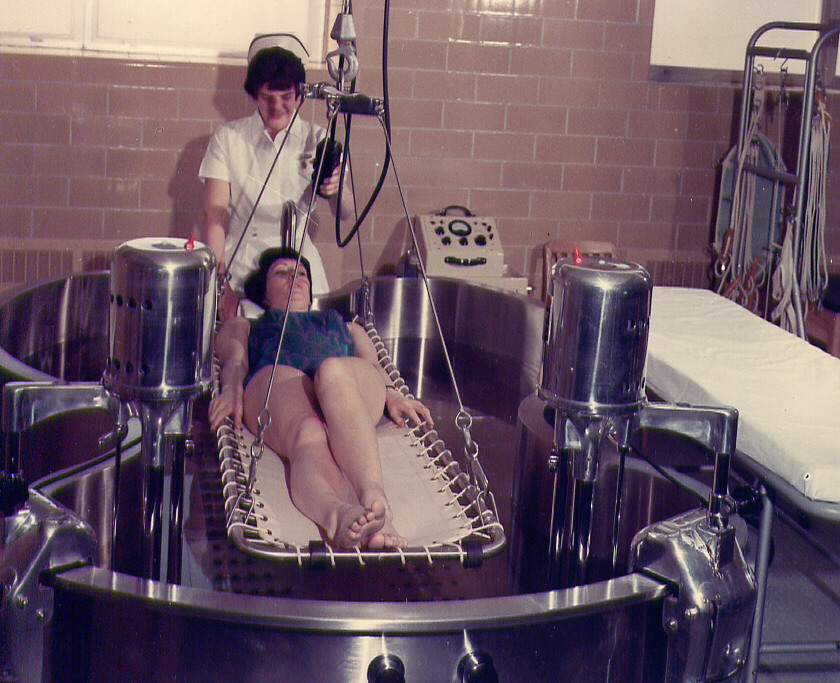 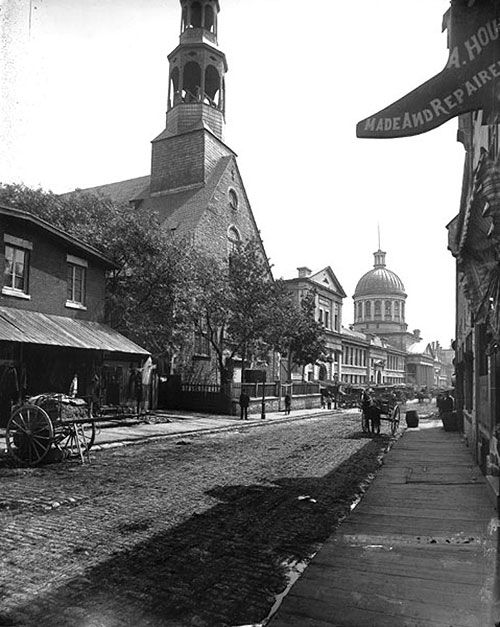 Vieux Montréal
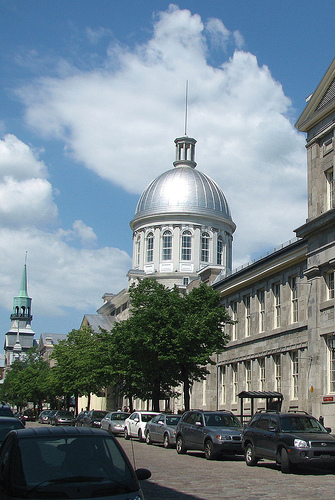 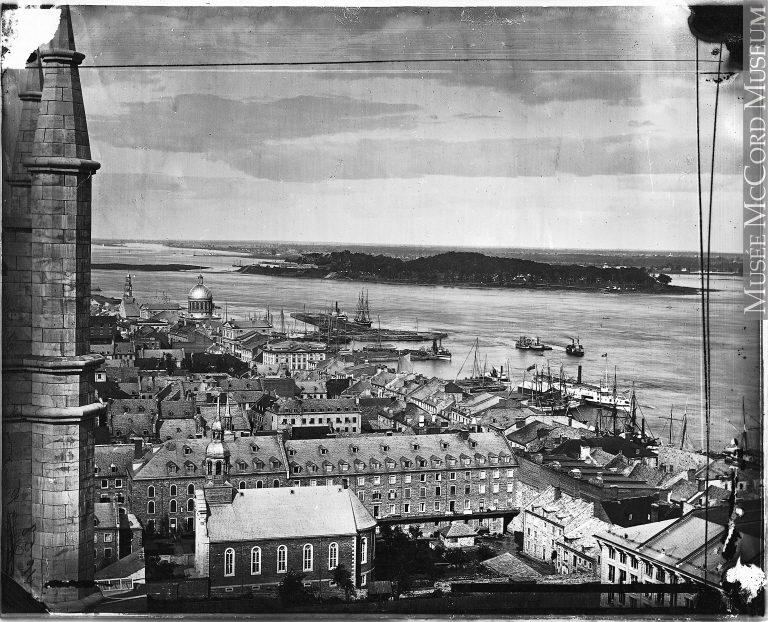 Le canal Lachine
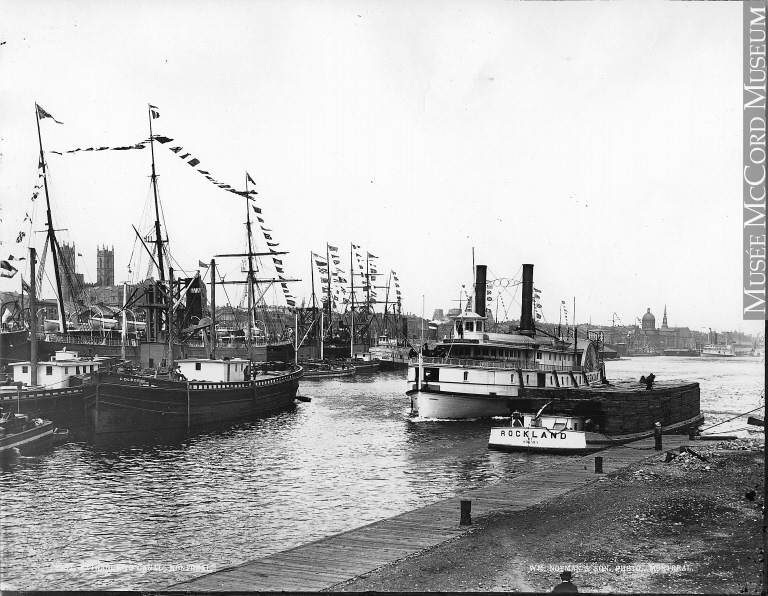 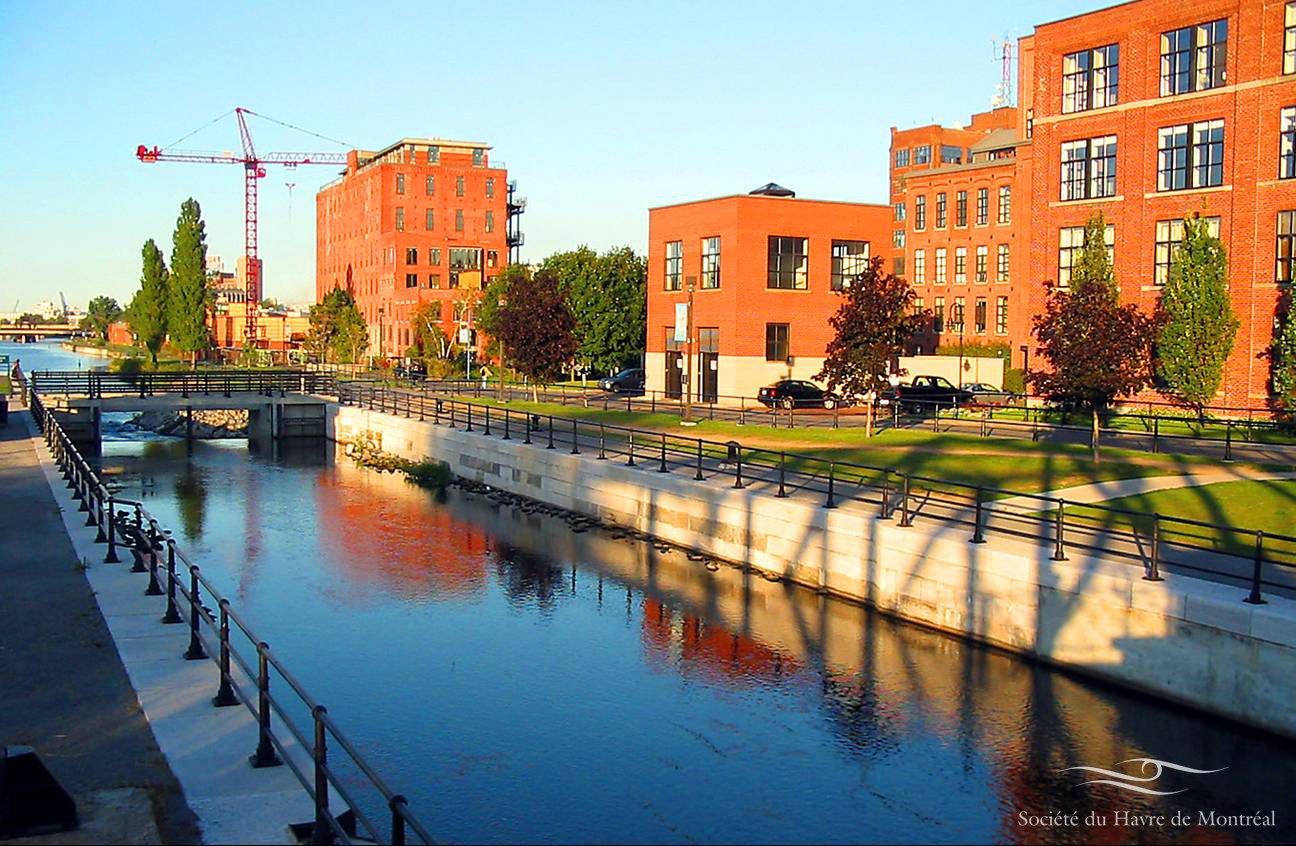 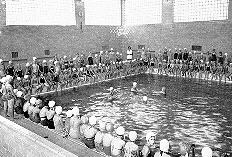 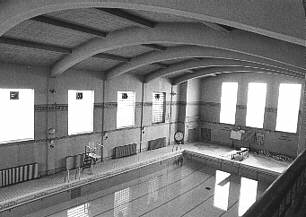 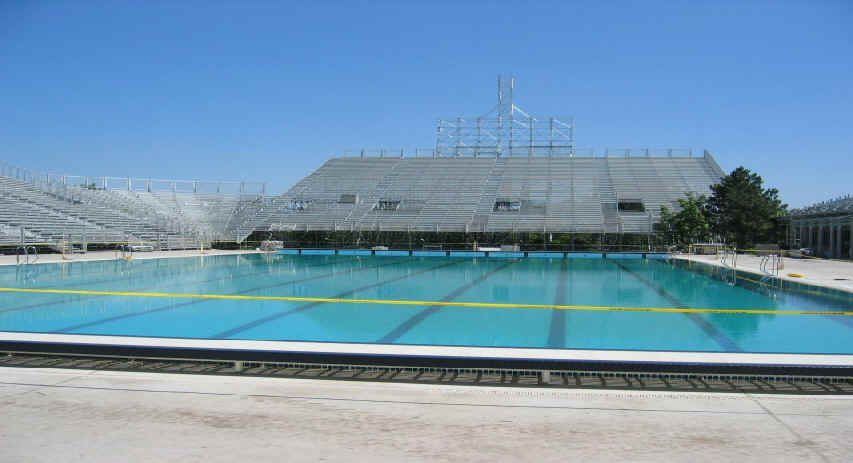 Bains publics ou piscines?
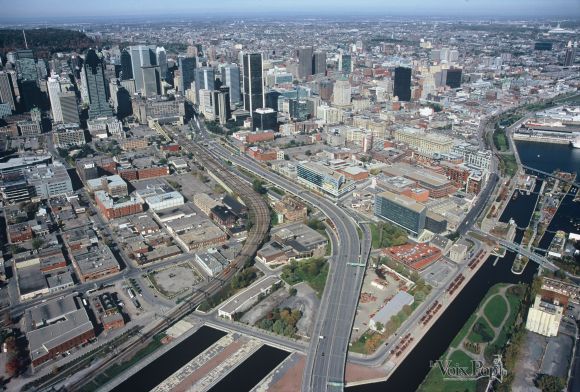 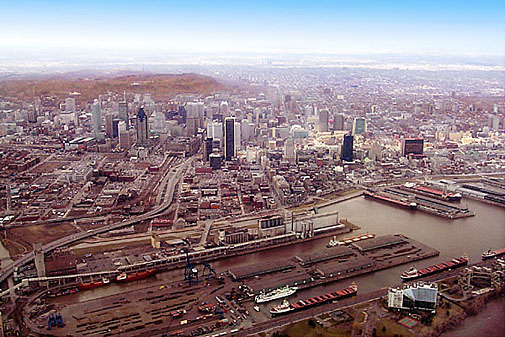 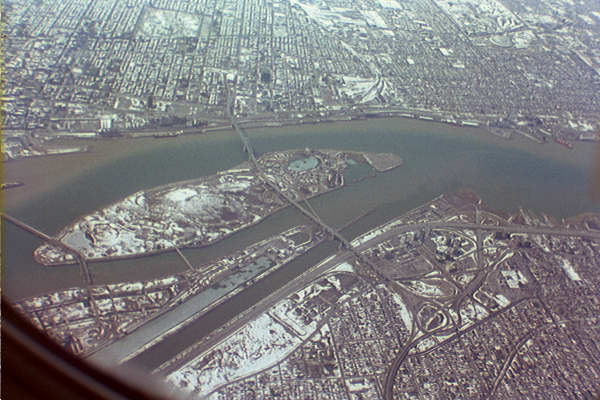 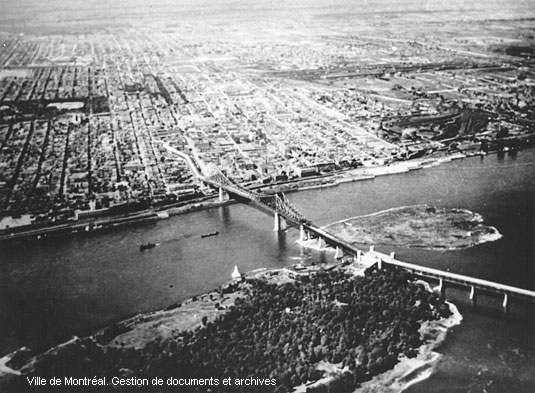 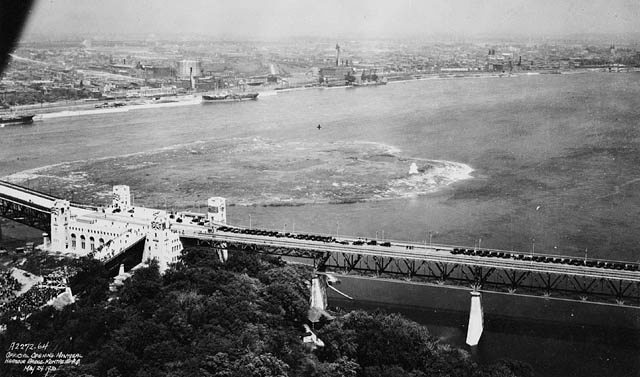 Inauguration du pont Jacques-Cartier 1930
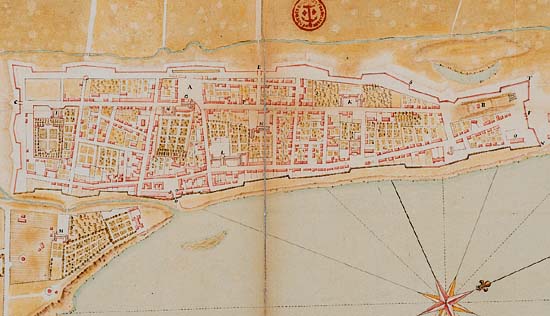 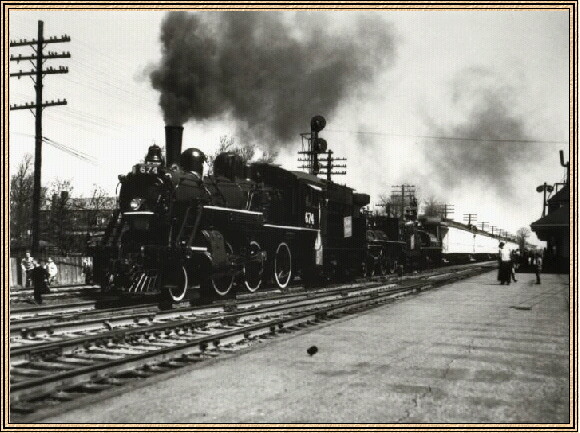 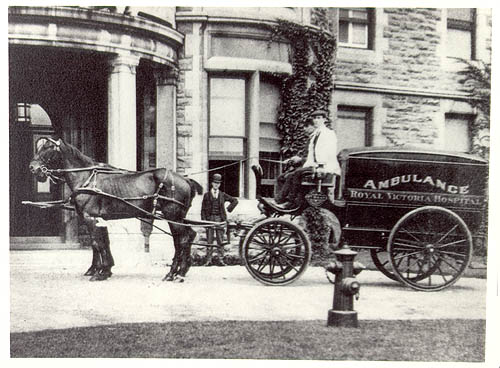 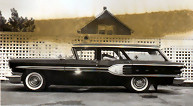 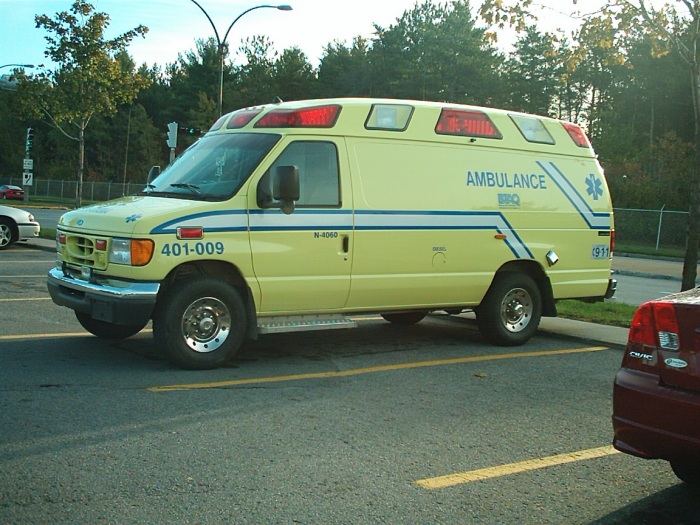 L’évolution des ambulances:

Début du siècle, 1958 et aujourd’hui.
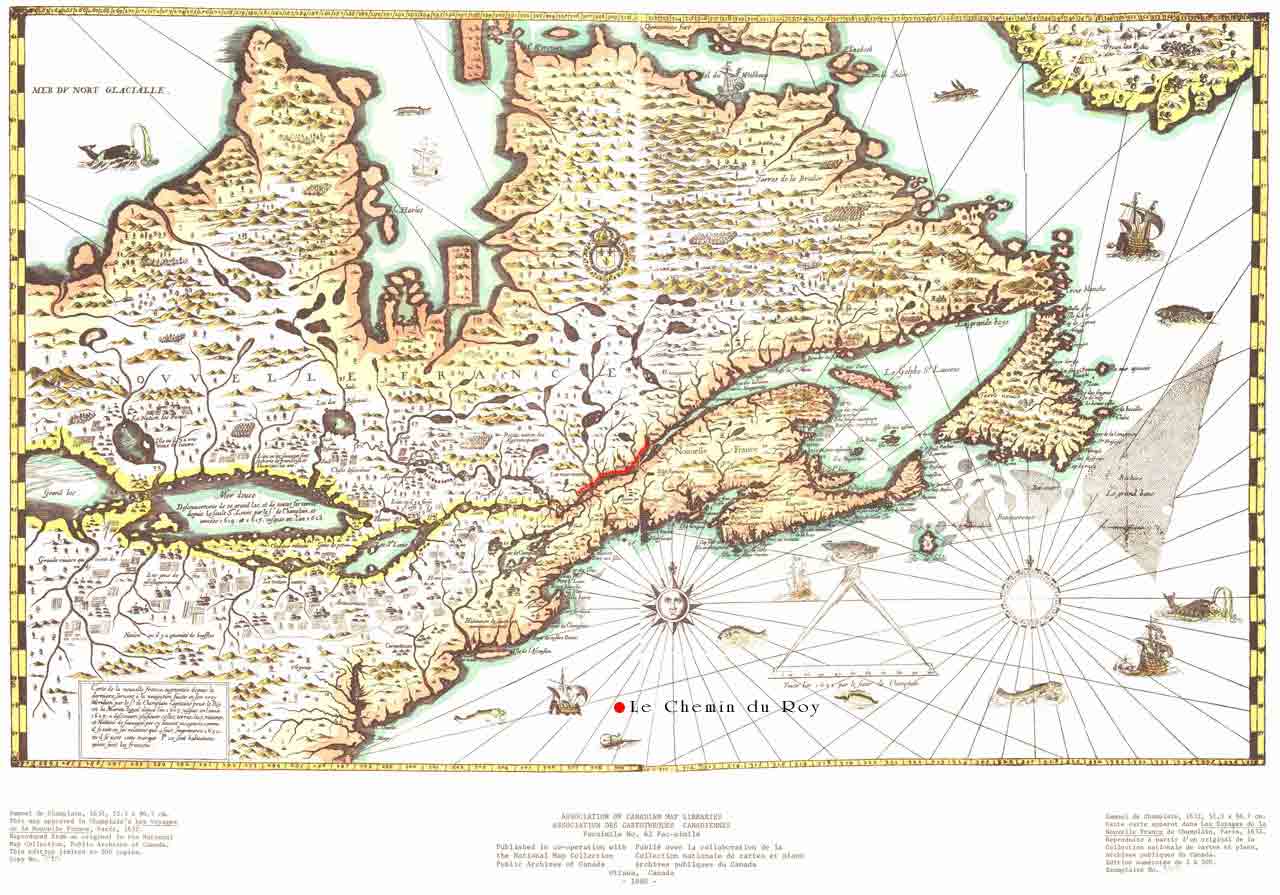 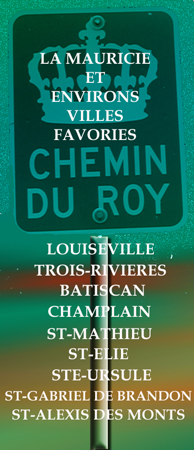 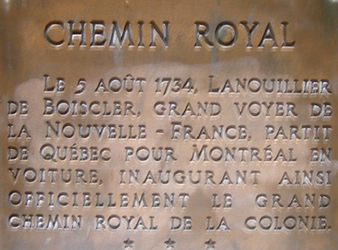 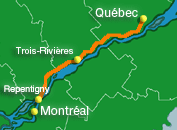 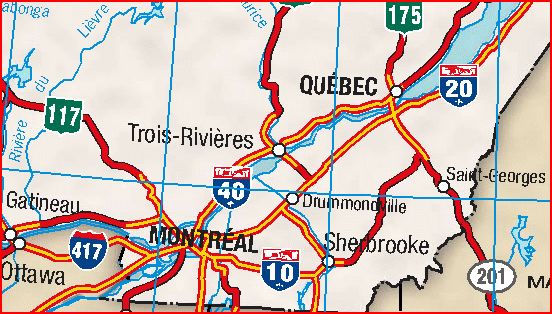